Pitná voda
Michal Rapšík,  9.S
Pitná voda je sladká voda, nevyhnutná zložka ľudskej potravy. Jej zdrojom je zrážková voda, podzemná voda a s určitým obmedzením voda riek a jazier.
Zásobovanie obyvateľstva pitnou vodou predstavuje jedno z najvýznamnejších  opatrení na ochranu zdravia ľudí a charakterizuje životnú úroveň krajiny.
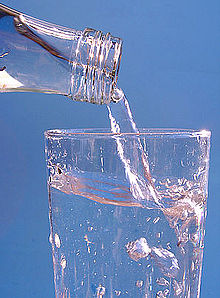 Kvalita a bezpečnosť pitnej vody
Kontrola kvality pitnej vody a jej zdravotná bezpečnosť sa určuje prostredníctvom súboru 82 ukazovateľov kvality vody, reprezentujúcich fyzikálne, chemické, biologické a mikrobiologické vlastnosti vody. 
Ukazovatele kvality pitnej vody sú definované nariadením vlády SR č. 354/2006 Z. z. v znení neskorších predpisov, ktorým sa ustanovujú požiadavky na vodu určenú na ľudskú spotrebu a kontrolu kvality vody určenej na ľudskú spotrebu.
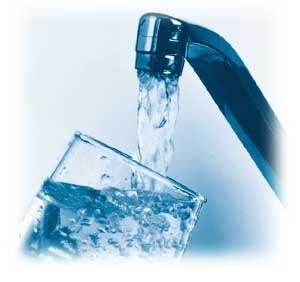 Voda, ktorá svojou kvalitou priamo na zdroji nezodpovedá v plnej miere všetkým kvalitatívnym normám, prechádza rôznymi technologickými procesmi a postupmi, ktoré sa označujú ako úprava vody. Tieto procesy sa pri úprave vody používajú jednotlivo alebo v rôznej kombinácii. Objekt, v ktorom sa úprava vody uskutočňuje, sa nazýva úpravňa vody. 
Pri úprave vody na pitné účely sa používajú najmä tieto procesy: mechanické predčistenie, usadzovanie, filtrácia, čírenie, odstraňovanie železa a mangánu, adsorpcia na aktívnom uhlí a dezinfekcia.
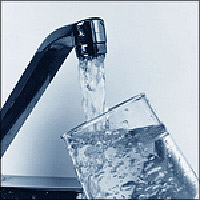 Jedným z ukazovateľov je aj tvrdosť vody. Tvrdosťou vody sa vo všeobecnosti rozumie súčet obsahu vápnika a horčíka vo vode.
Stupnica tvrdosti vody
[°dH] = stupeň nemecký
Jednotka tvrdosti
[mmol/l]=jednotka, ktorá uvádza látkové 
množstvo vápnika a horčíka na jeden liter vody
Zdroje pitnej vody
Slovensko je hneď po Rakúsku druhou krajinou na svete s najväčšou zásobou pitnej vody. Náš Žitný ostrov predstavuje najväčšiu prirodzenú zásobáreň podzemnej vody v strednej Európe a dokázal by zásobovať pitnou vodou viac ako 13,5 mil. obyvateľov
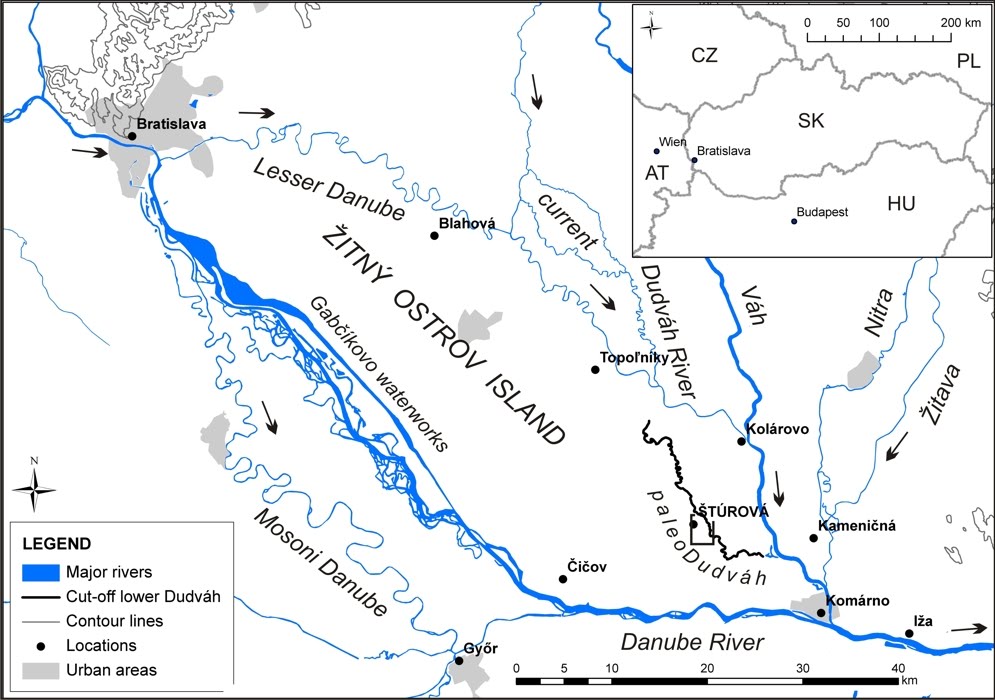 Turčianska vodárenská spoločnosť(Turvod)
Hlavnými činnosťami spoločnosti sú výroba a distribúcia pitnej vody.
Turvod zabezpečuje zásobovanie vodou obyvatelov miest a obcí na území 2 okresov: Martin a Turčianske Teplice. 
Na zásobovanie pitnou vodou používa Turvod zdroje podzemnej vody v Necpaloch, Blatnici a ďalších lokalitách.
Dezinfekcia pitnej vody vo verejnom vodovode v okrese Martin sa vykonáva chlórovaním, a to chlórnanom sodným alebo plynným chlórom. V dvoch častiach okresu Martin (Bystrička a Necpaly) a v dvoch obciach okresu Turčianske Teplice (Rudno a v časti obce Horná Štubňa) je zdravotné zabezpečenie riešené UV žiarením.
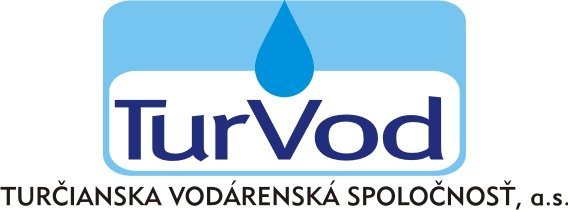 Zdroje:

Hydrochemie, Pavel Pitter,(4. vydanie,VŠCHT Praha, 2009)
http://www.google.sk/imgres?um=1&hl=sk&sa=N&biw=1280&bih=628&tbm=isch&tbnid=3Wb-q8D_vUBfcM:&imgrefurl=http://www.digiprint.sk/gallery/turvod-117/&docid=B6qxbUlJ1vIofM&itg=1&imgurl=http://www.digiprint.sk/resize/domain/dp/files/referencie/loga/turvod.jpg%253Fw%253D570%2526h%253D570&w=568&h=210&ei=A72sT5nLC-rR4QScheHtAw&zoom=1&iact=hc&vpx=465&vpy=218&dur=375&hovh=136&hovw=370&tx=204&ty=73&sig=106865696689680433760&page=1&tbnh=63&tbnw=171&start=0&ndsp=18&ved=1t:429,r:8,s:0,i:87
http://www.turvod.sk/
http://sk.wikipedia.org/wiki/Necpaly_(okres_Martin)
http://www.google.sk/imgres?q=voda&um=1&hl=sk&sa=N&biw=1280&bih=628&tbm=isch&tbnid=iqNzEwLPKxvRZM:&imgrefurl=http://www.infovek.sk/predmety/biologia/diplomky/biologia_bunky/voda.htm&docid=L6z5UZmVUmEcCM&imgurl=http://www.infovek.sk/predmety/biologia/diplomky/biologia_bunky/Obrazky%252520diplomovky/voda.jpg&w=243&h=254&ei=kMCsT6mfKuqD4gSWuvGyAw&zoom=1&iact=hc&vpx=486&vpy=176&dur=297&hovh=203&hovw=194&tx=122&ty=115&sig=106865696689680433760&page=1&tbnh=128&tbnw=118&start=0&ndsp=22&ved=1t:429,r:2,s:0,i:140
http://sk.wikipedia.org/wiki/Pitn%C3%A1_voda
http://www.vuvh.sk/download/VaV/Vystupy/Letak-SK_web.pdf
http://www.ruvzmartin.sk/
http://www.aktuality.sk/clanok/203502/slovensko-je-druhou-krajinou-na-svete-s-najvacsou-zasobou-pitnej-vody/
http://danubslov.blogspot.com/2011/01/paleofloristic-and-paleofaunistic.html
http://www.upravavody.info/osmoza.html
Ďakujem za pozornosť